Working with the Struggling LearnerRemediation, Probation, etc.
PARTNERS IN MEDICAL EDUCATION, INC.
Heather Peters, M.Ed., Ph.D.
Introducing Your Presenter…
Heather Peters, M.Ed, Ph.D
GME Consultant

GME Director & DIO

Seasoned speaker at ACGME & sub-specialty national meetings

Institutional and Program accreditation experience

3 decades in education; Masters of Education in curriculum & evaluations, PhD concentration in secondary education & adult learning theories
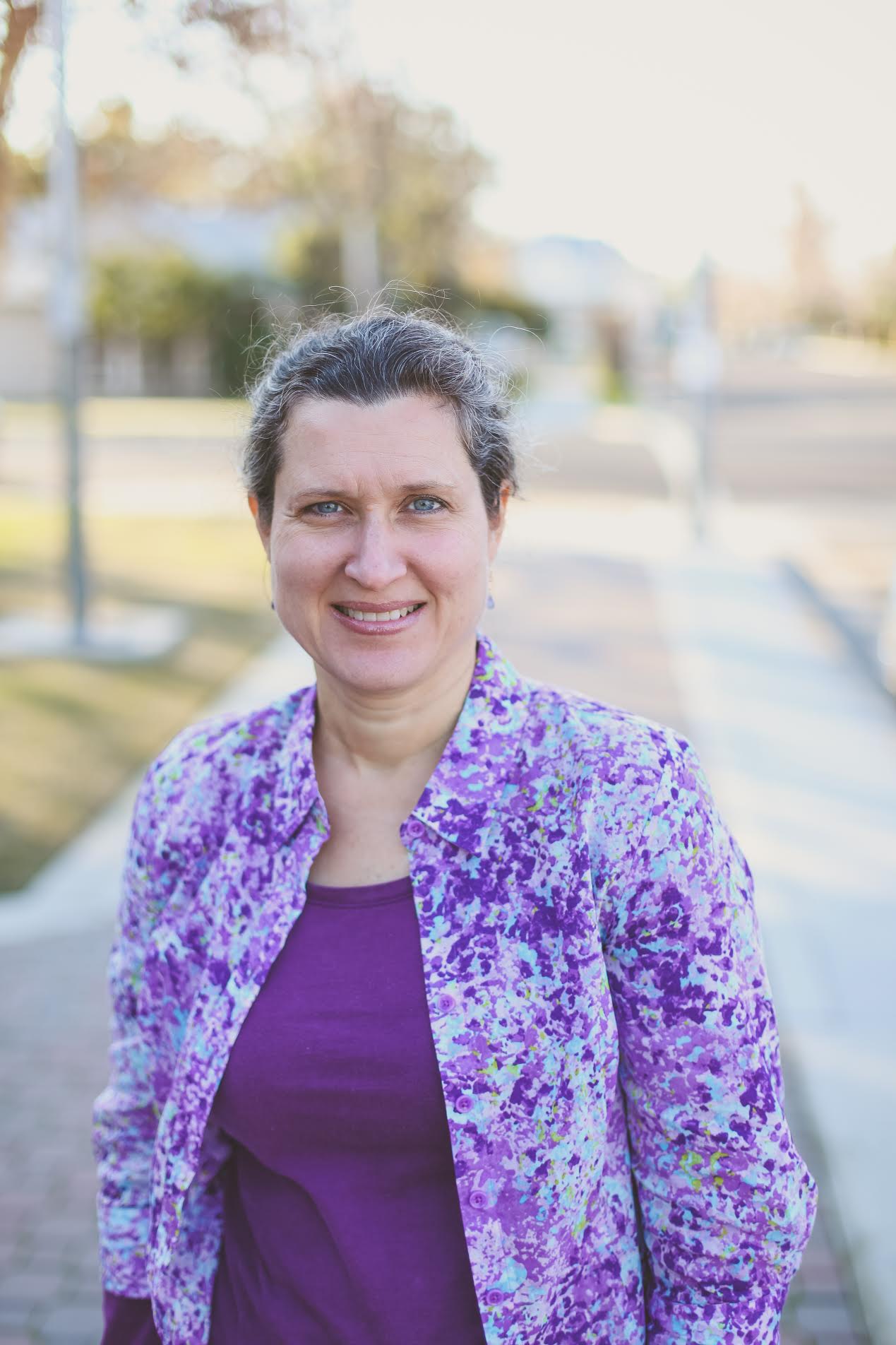 Presented by Partners in Medical Education, Inc. 2015
2
Webinar Goals
How to remediate the “difficult to remediate”
How to tie the remediation/probation to competencies
When to move from remediation to probation
What to do when you have a resident who is simply in thewrong specialty
Provide some additional diagnostic tools for struggling learners
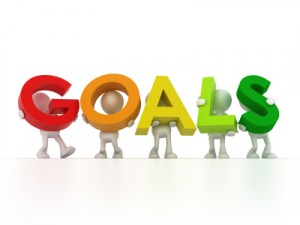 Presented by Partners in Medical Education, Inc. 2016
3
Importance of Learner Remediation
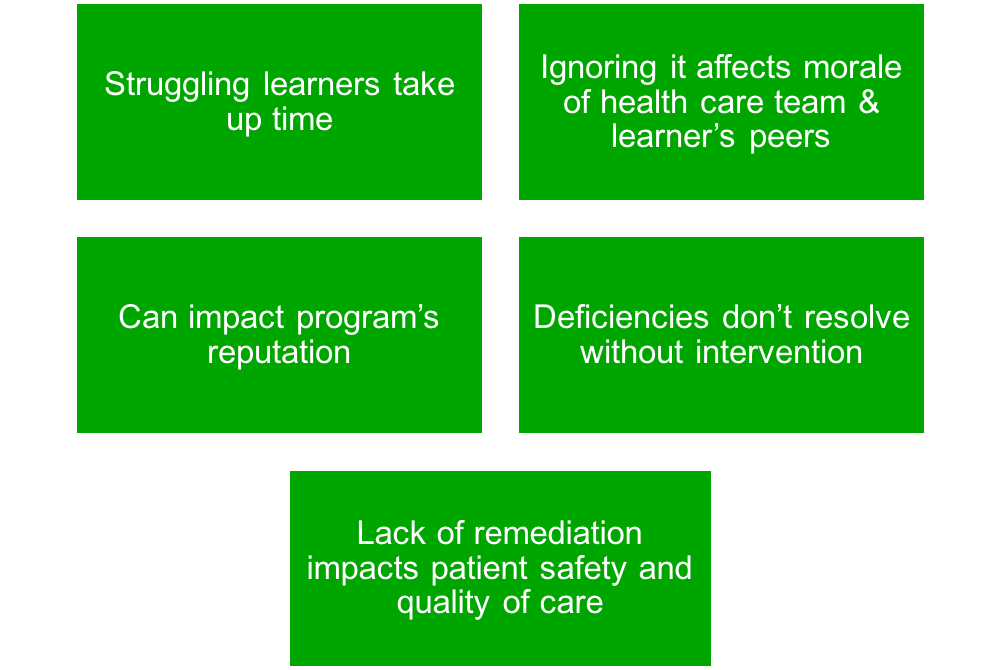 Our obligation is to educate all learners
Presented by Partners in Medical Education, Inc. 2016
4
Prevalence
17-20% of medical trainees will experience difficulty during residency due to learning/behavior issues

50% will seek help

How do we reach the other 50%?
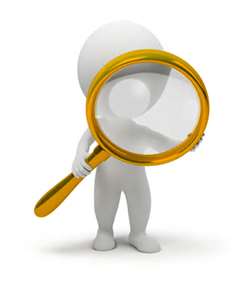 Presented by Partners in Medical Education, Inc. 2016
5
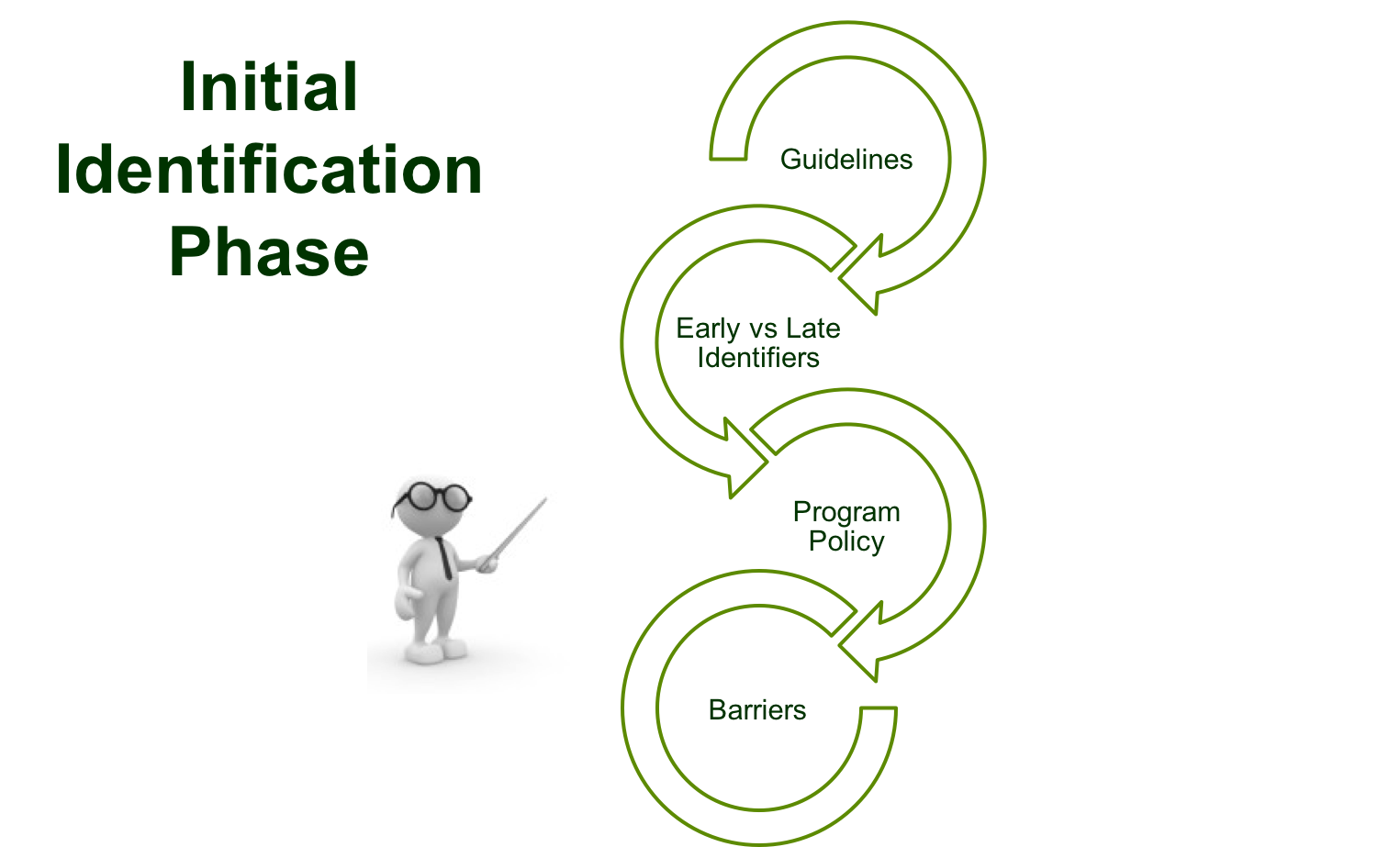 Presented by Partners in Medical Education, Inc. 2016
6
Initial Identification Phase Guidelines
Beginning of residency -- focused observation time for all residents
Review meeting in the first few months of residency
Evaluations in the first few months of residency are maybe the most important
Instruct chief residents on how to spot deficits for the purpose of support, not remediation
Tools
“Presenting Behavior Aligned with Competencies”
“Alarm Bells for Trainees”
Presented by Partners in Medical Education, Inc. 2016
7
Common Identifiers during Initial Identification Stage
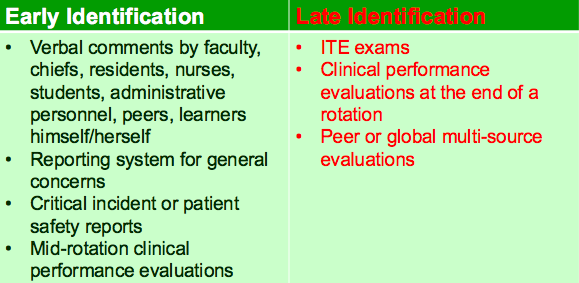 Presented by Partners in Medical Education, Inc. 2016
8
60%
Presented by Partners in Medical Education, Inc. 2016
9
Faculty-Faculty-Faculty
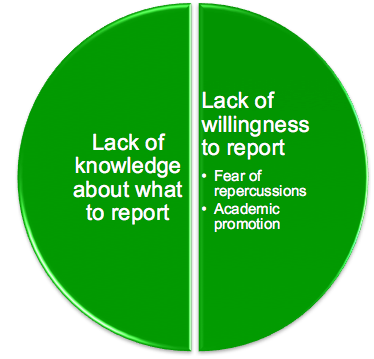 Presented by Partners in Medical Education, Inc. 2016
10
Policy Issues to Consider
Program policy for remediation and probation deal with early identification of issues?
Section in your faculty manual that discusses early identification of struggling learners?

NOTE: Remember to align institutional and program policies for remediation and  probation.
Presented by Partners in Medical Education, Inc. 2016
11
We have determined that there might be issues, now what….
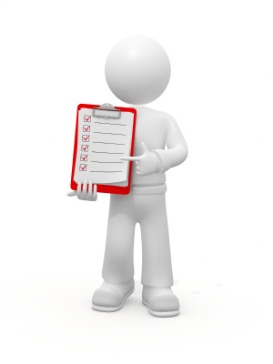 Period of Educational Support (Observation)
Presented by Partners in Medical Education, Inc. 2016
12
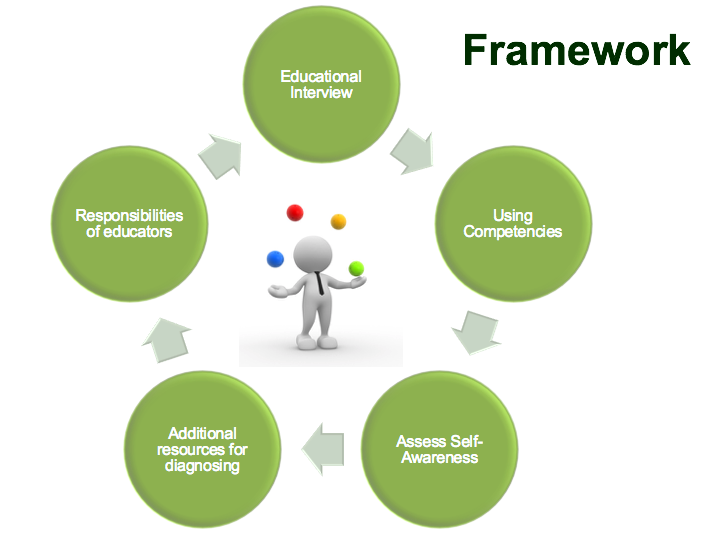 Presented by Partners in Medical Education, Inc. 2016
13
Educational Interview
Private and confidential
Not one evaluates or makes promotion decisions
Inform about where this information will go
Areas to cover:
Medical knowledge (USMLE)
Learning styles
Time management
Interpersonal skills
Past learning experiences (undergrad, medical school)
If the resident is willing, discuss the following (needs to be conveyed that this is optional):
Diagnosed learning differences
Medications that might interfere with focus and concentration
Family history of learning differences
Counseling history
Presented by Partners in Medical Education, Inc. 2016
14
Using Competencies
Use tools provided to see which presenting behaviors are indicative of certain competencies
Presenting Behavior Aligned with Competencies
Alarm Bells for Trainees
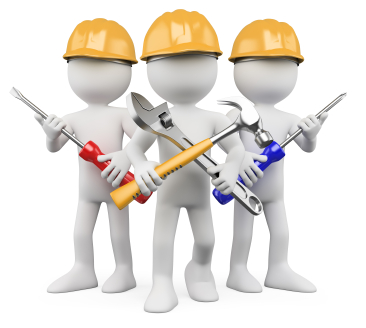 Presented by Partners in Medical Education, Inc. 2016
15
Assess Self-Awareness
Assessing self-awareness will guide your support plan
Learners with limited or no self-awareness will be more difficult to support:
Use a “friend”
Comparison (self vs attending/chief resident)
Well-being Committee
Presented by Partners in Medical Education, Inc. 2016
16
Responsibilities of Educators
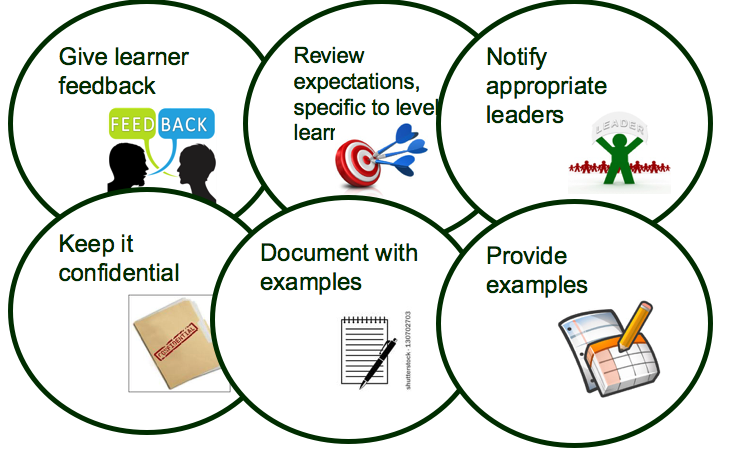 Presented by Partners in Medical Education, Inc. 2016
17
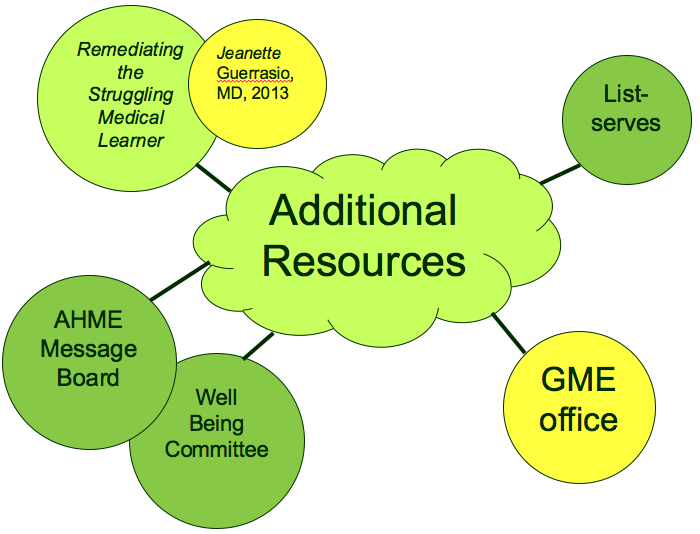 Presented by Partners in Medical Education, Inc. 2016
18
Sample Improvement Plan
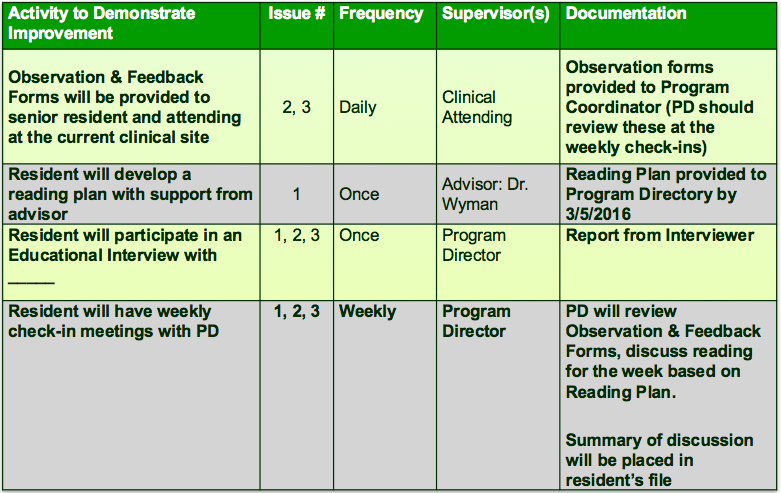 Presented by Partners in Medical Education, Inc. 2016
19
Time for Probation?
These situations might mean it’s time for probation:
Learner working at his/her capacity and not making significant progress
Career change indicated?
Learner is not interested in remediation
Egregious reasons that are outlined in your institutional policies

Straight to Probation
Non-compliant with treatment of a severe psychiatric disorders or substance abuse
Mental health or physical health problem that makes them unfit for duty.
Presented by Partners in Medical Education, Inc. 2016
20
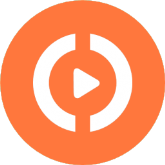 Upcoming Live Webinars

Special Review: 
Required and Useful
Thursday, June 23, 2016
12:00pm – 1:00pm EST

Osteopathic Recognition 
Thursday, July 7, 2016
12:00pm – 1:00pm EST

Fatigue Management & Mitigation
Thursday, July 28, 2016
12:00pm – 1:00pm EST

Milestones to EPAs
Tuesday, August 2, 2016
12:00pm – 1:00pm EST


www.PartnersInMedEd.com




Partners® Snippets
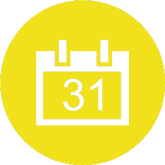 On-Demand Webinars
GMEC Check-Up: Is your GMEC 
meeting its responsibilities?

Self-Study Visits

Introduction to GME for 
New Program Coordinators

Milestones & CCCs

GME Financing – The Basics

Single Accreditation System

The IOM Report
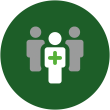 Contact us today to learn 
how our Educational Passports can save you time & money! 
724-864-7320
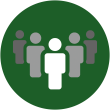 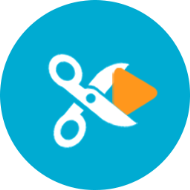 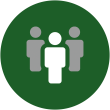 21
Presented by Partners in Medical Education, Inc. 2016
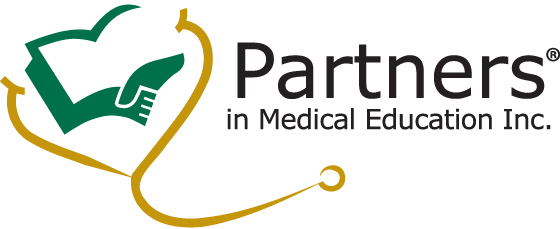 Partners in Medical Education, Inc. 
provides comprehensive consulting 
services to the GME community.  


Heather Peters, M.Ed., Ph.D.
724-864-7320  |  Heather@PartnersInMedEd.com


www.PartnersInMedEd.com
Presented by Partners in Medical Education, Inc. 2016
22
Deficits By Stage
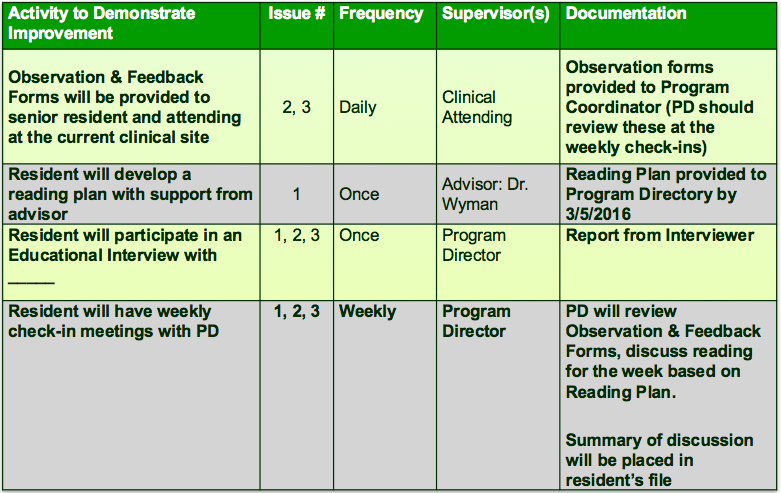 Presented by Partners in Medical Education, Inc. 2016
23